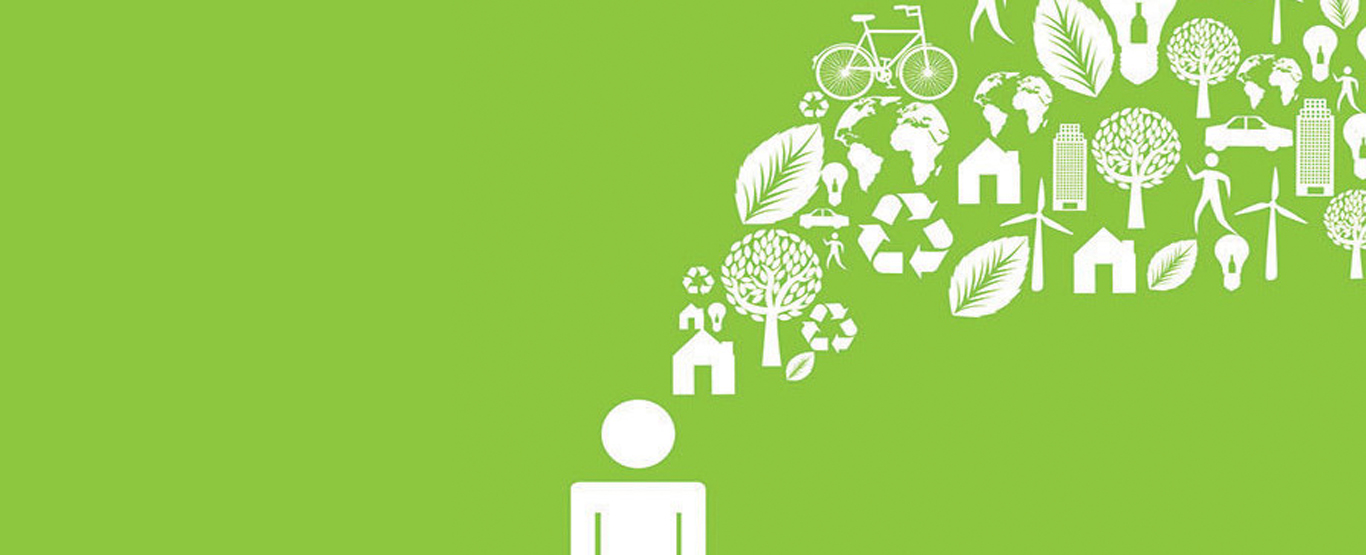 QUESTÕES SOCIOAMBIENTAIS
 EM PAUTA

#aula8
REDAÇÃO ENEM 2018

PROFESSORA: VIVIANE
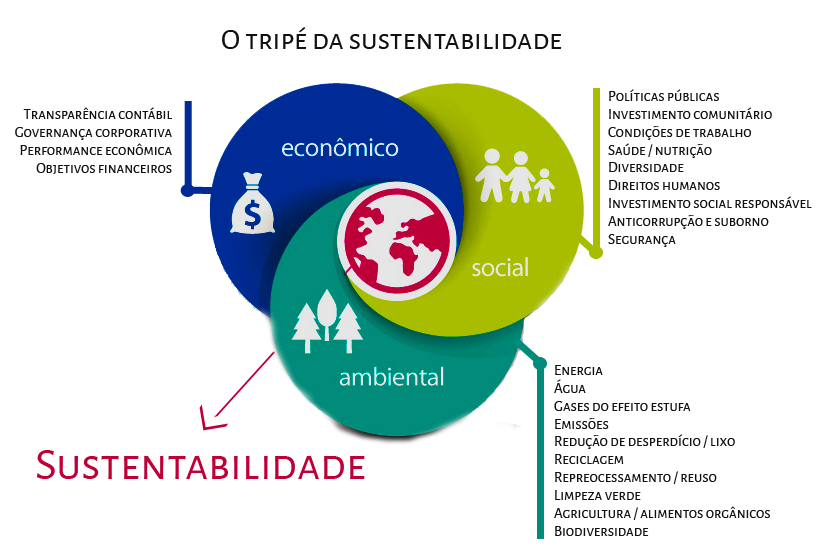 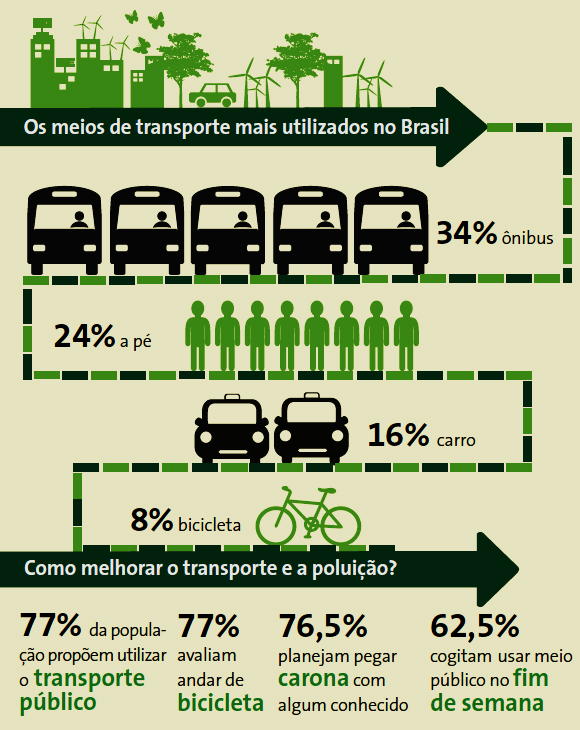 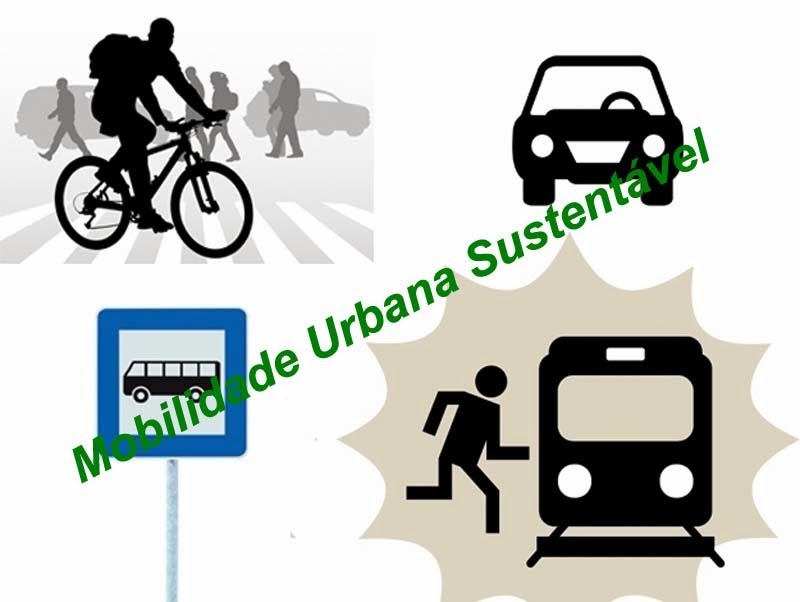 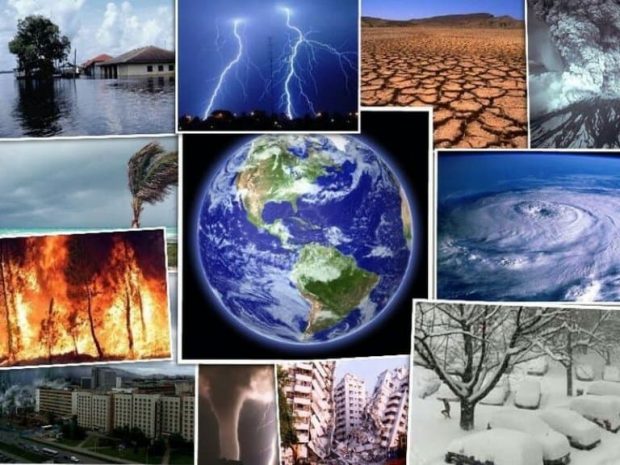 DESASTRES 
AMBIENTAIS
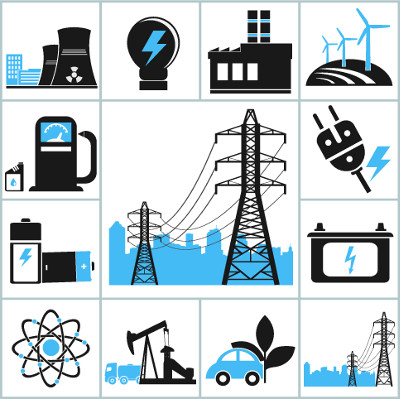 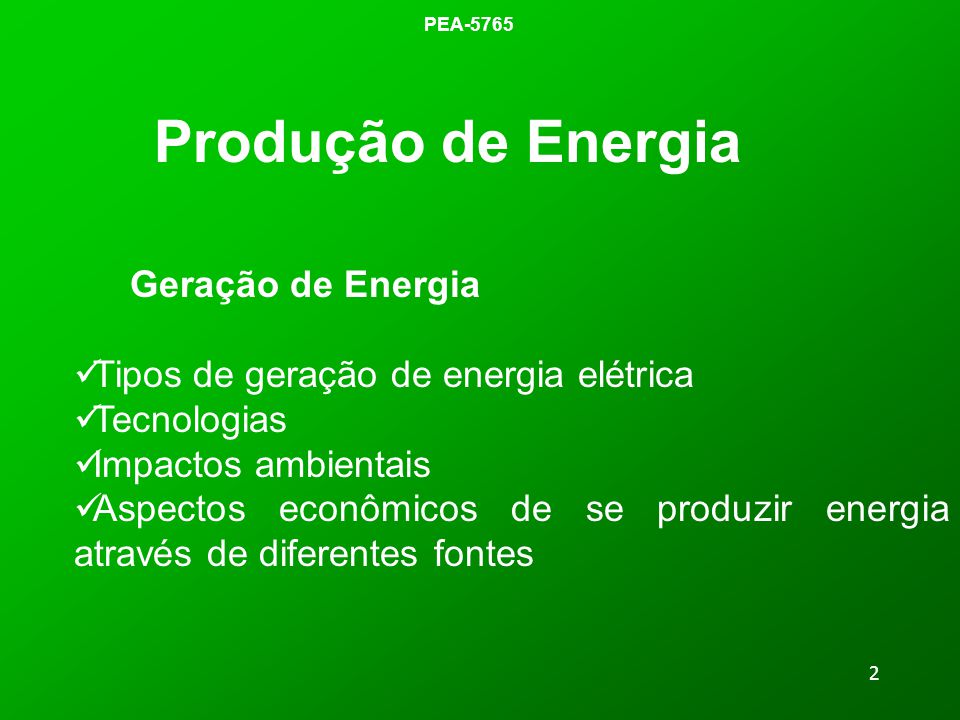 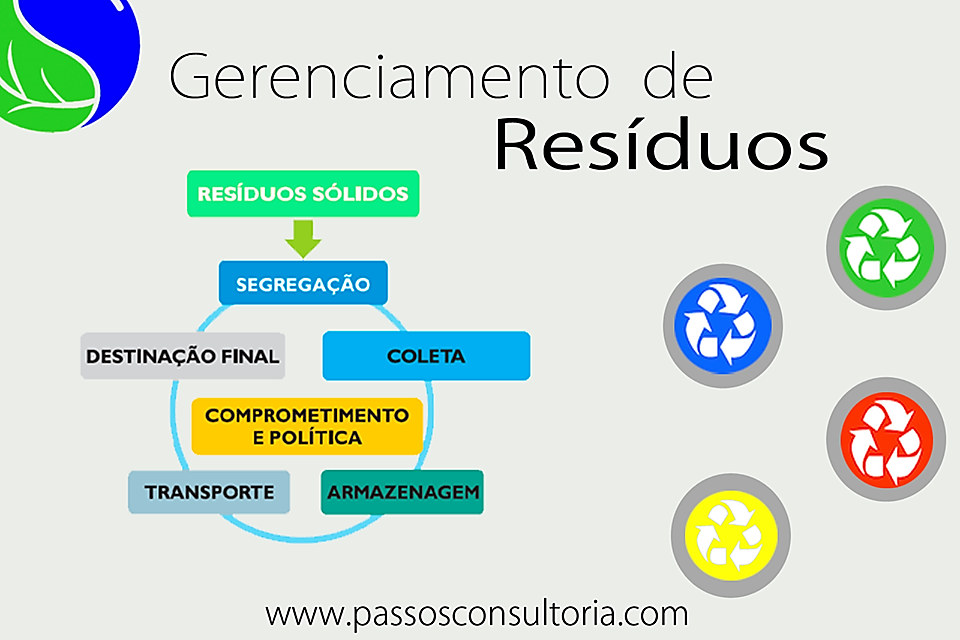 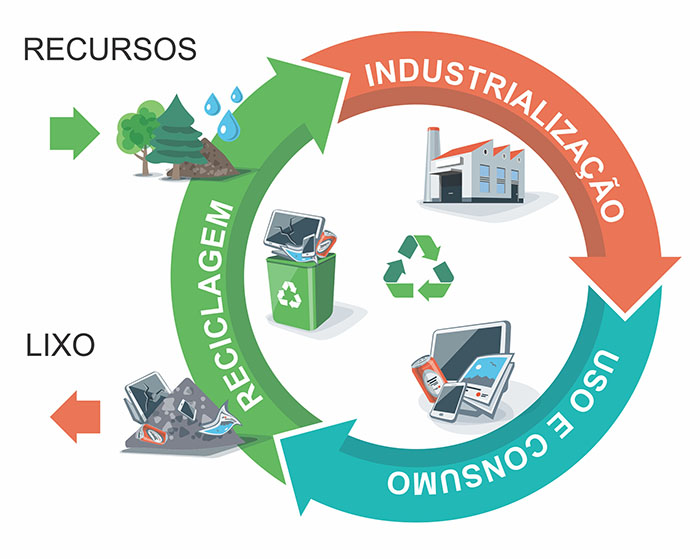 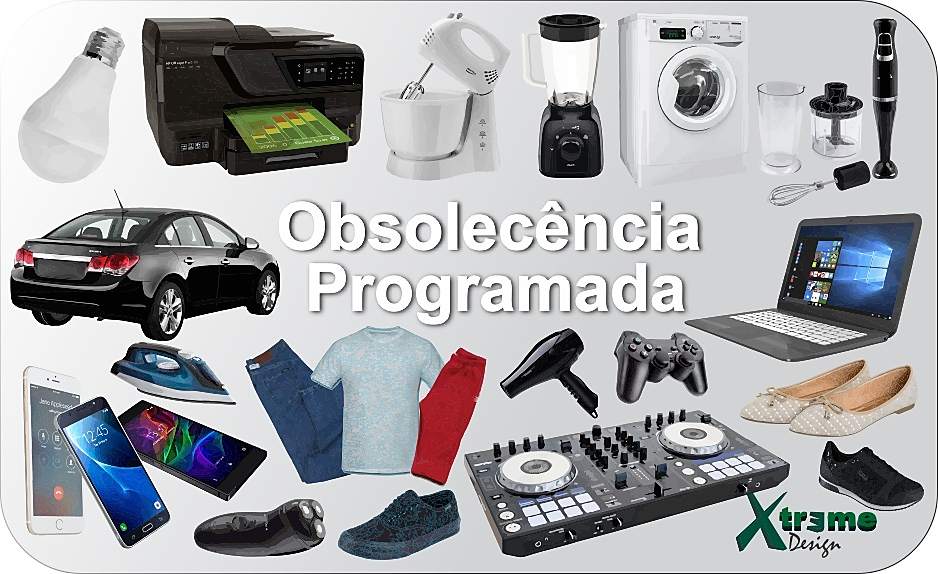 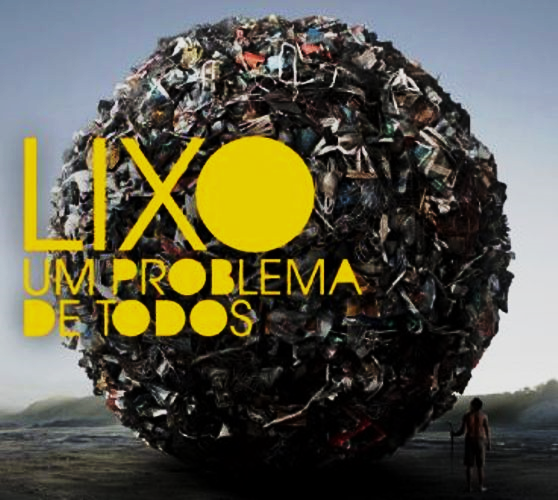 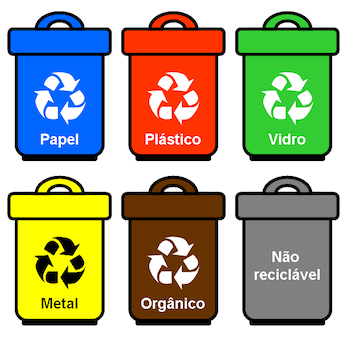 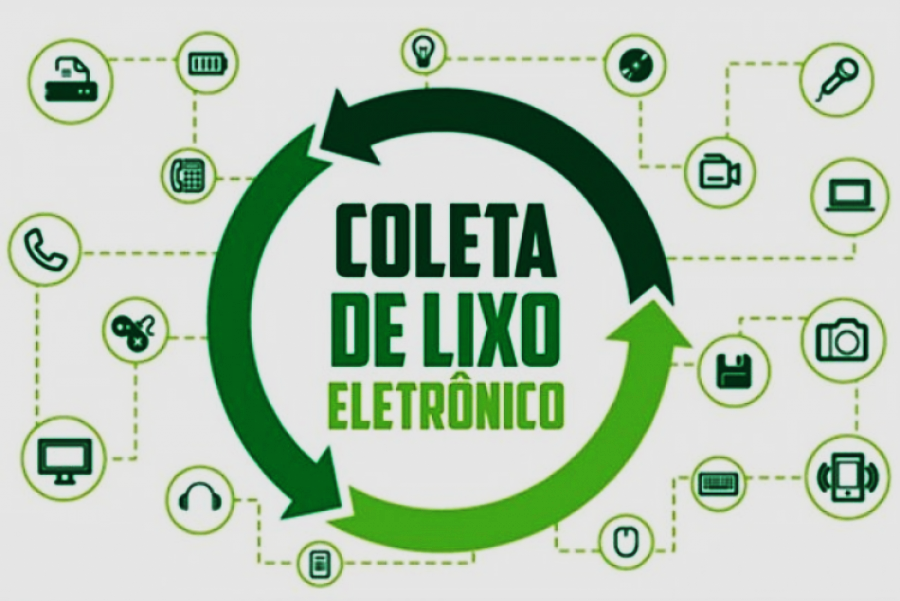 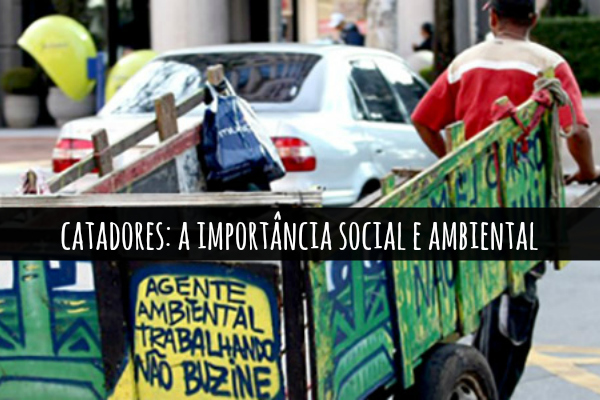 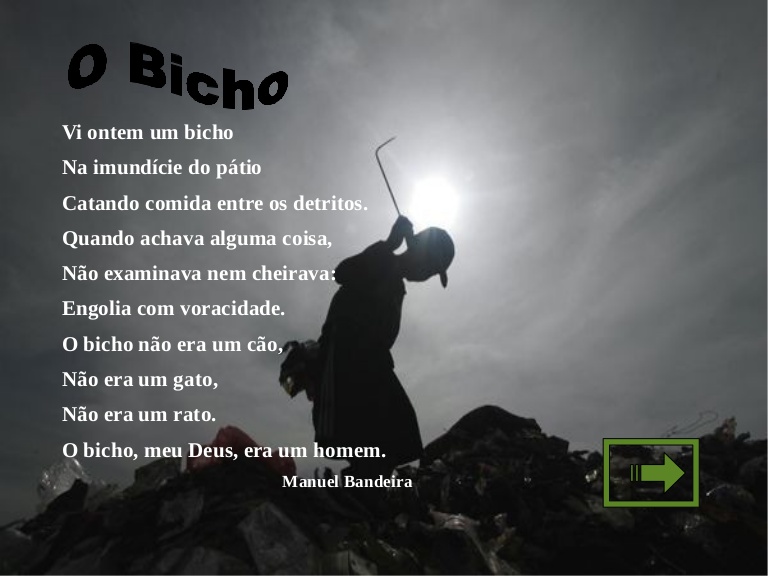 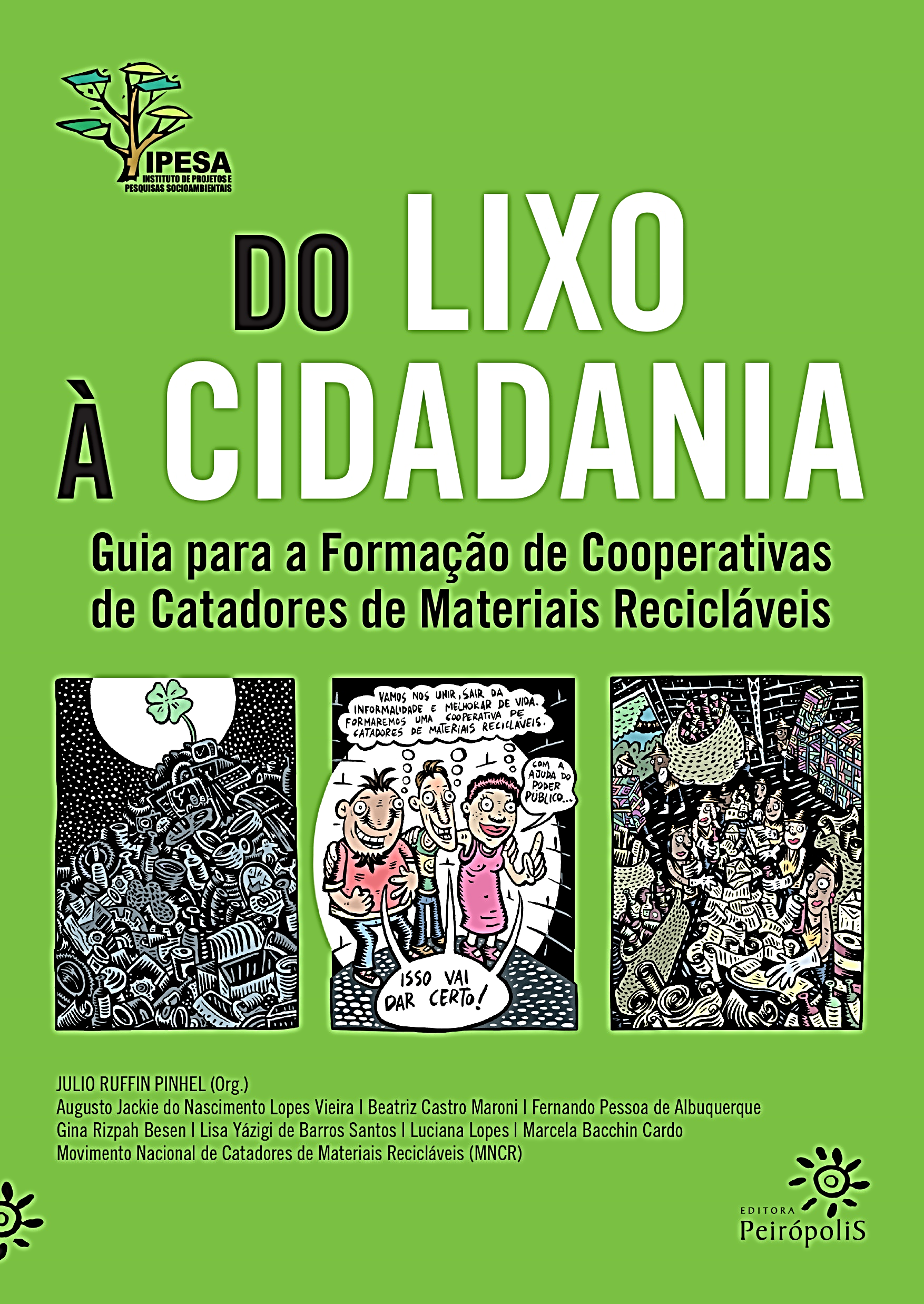 Gestão de resíduos como 
alternativa de inclusão social
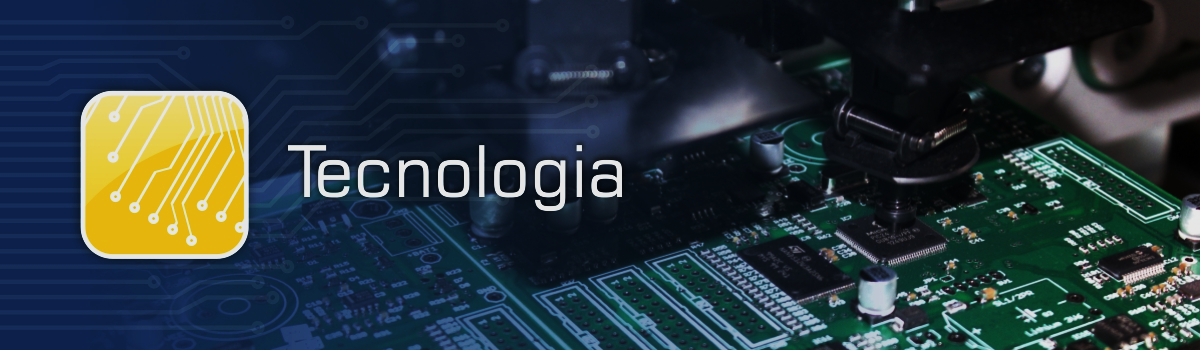 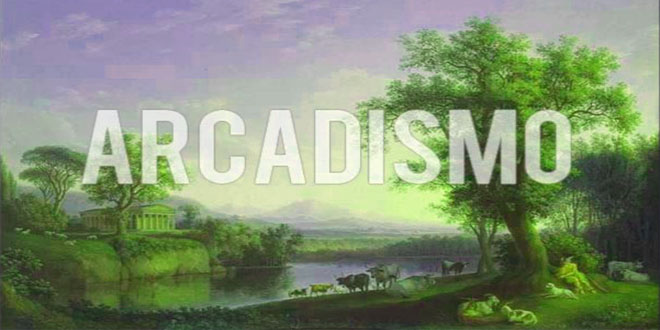 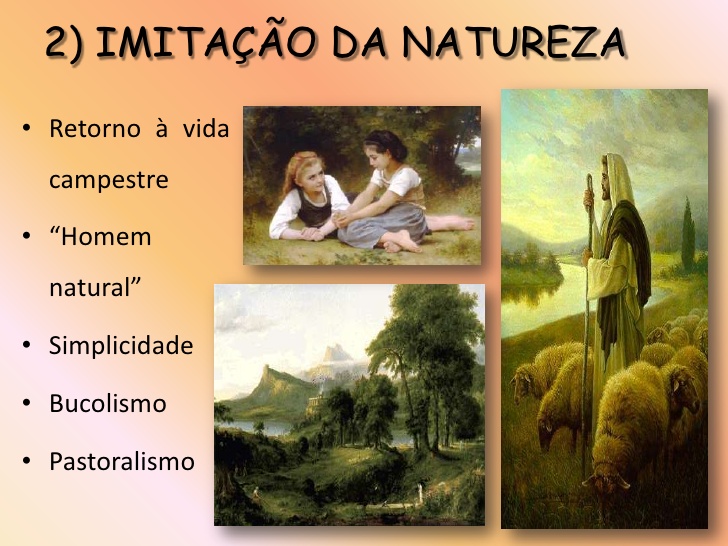 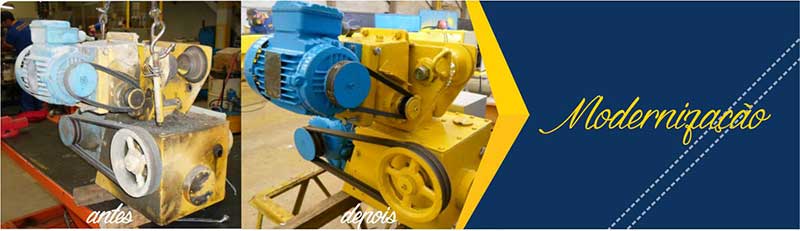 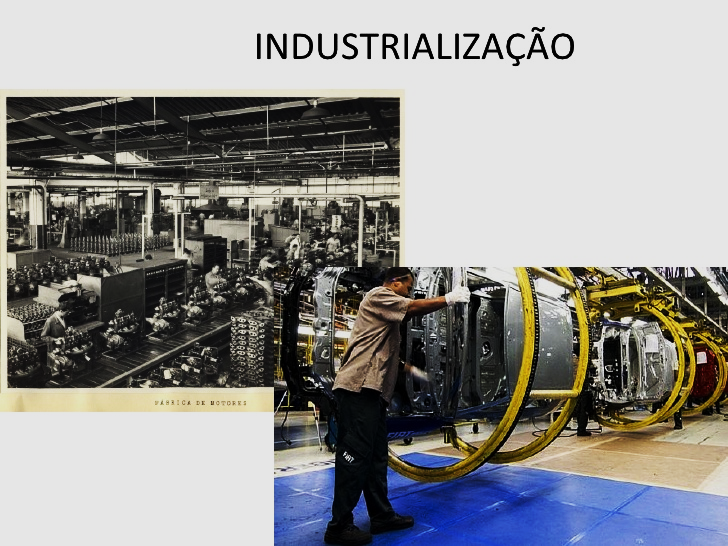 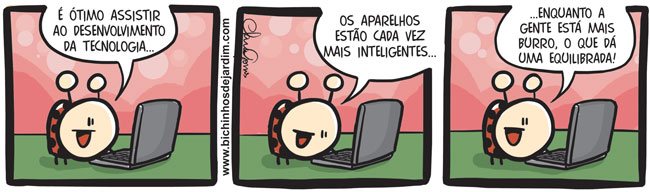 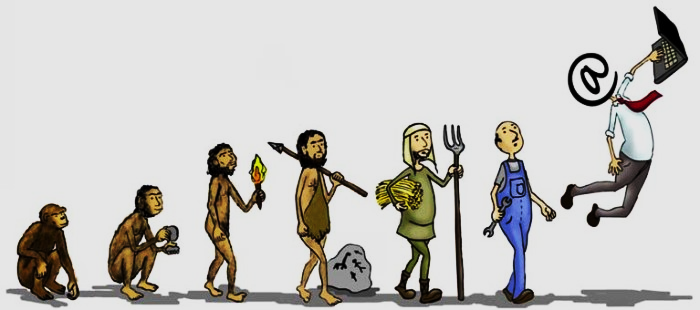 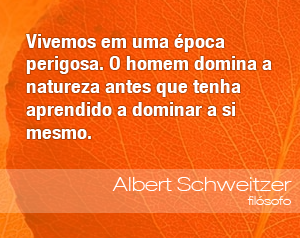 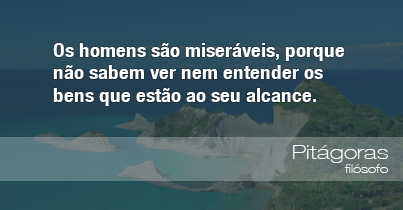 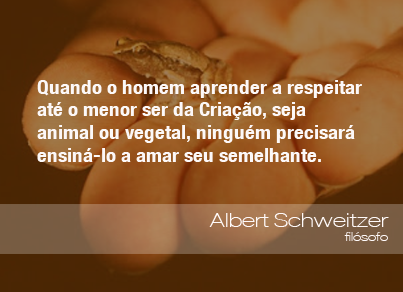 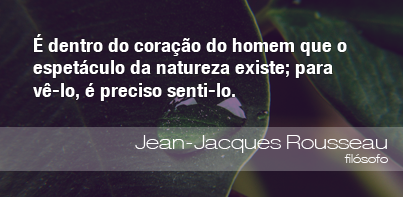 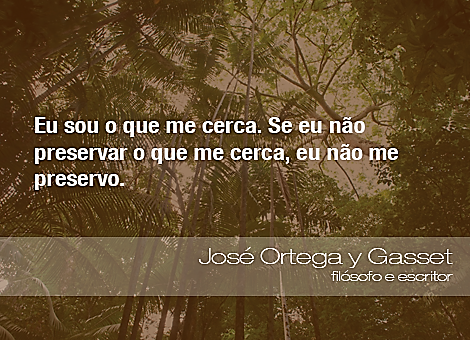 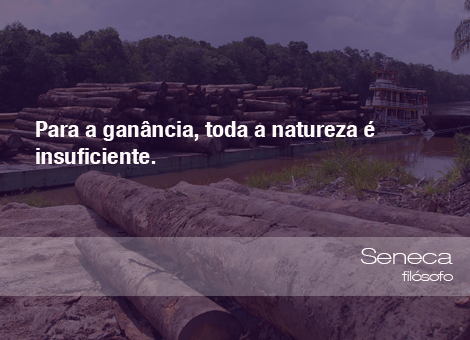 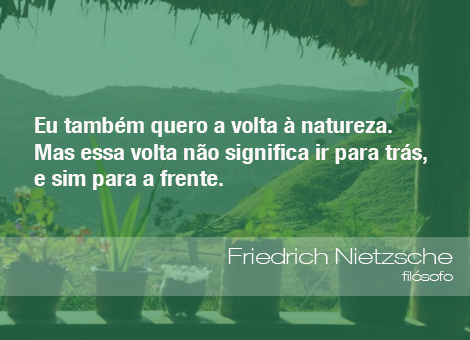 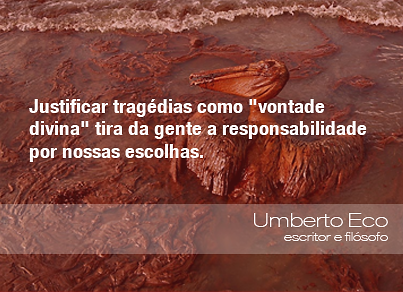 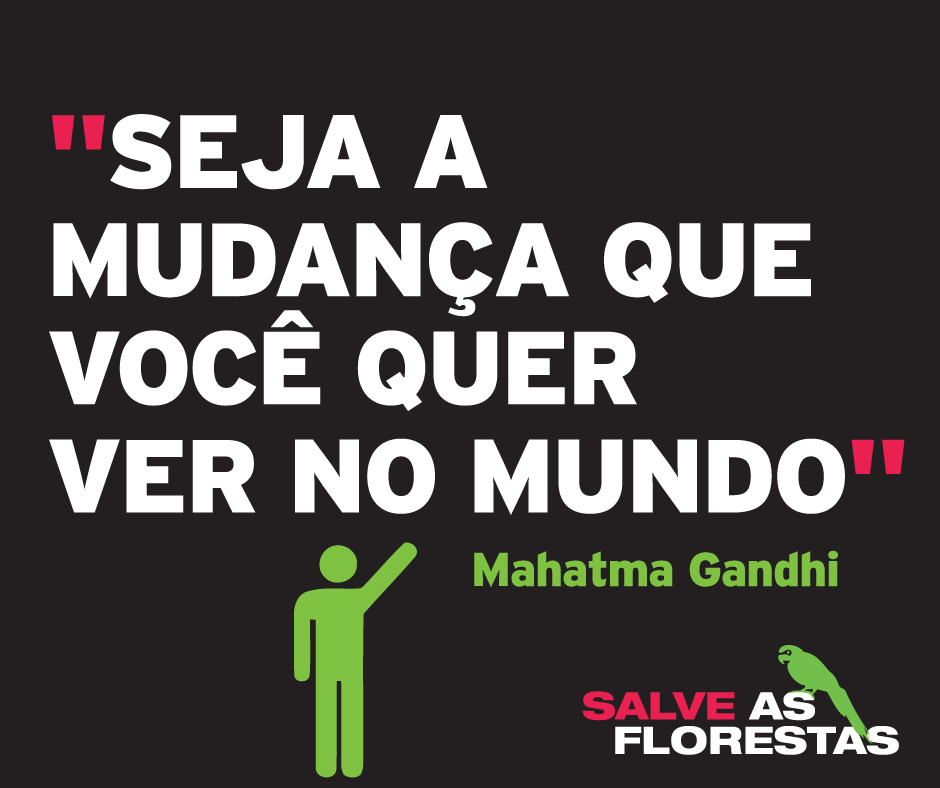 INEP
Instituto Nacional de Estudos e Pesquisas Educacionais Anísio Teixeira  

Compartilhando as expressões mais faladas pelas várias regiões do Brasil

Variações linguísticas/ preconceito linguístico
#enem2018
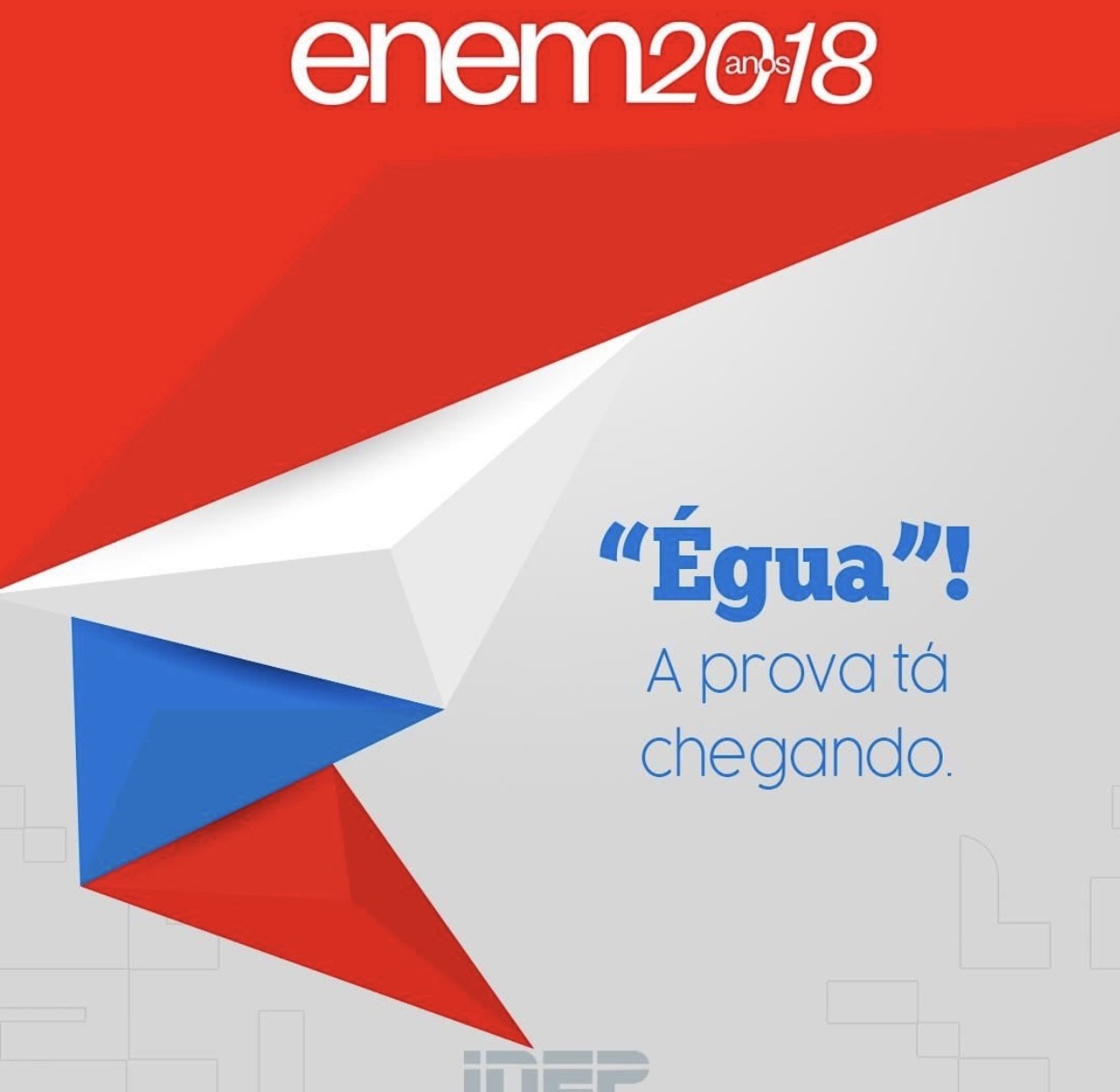 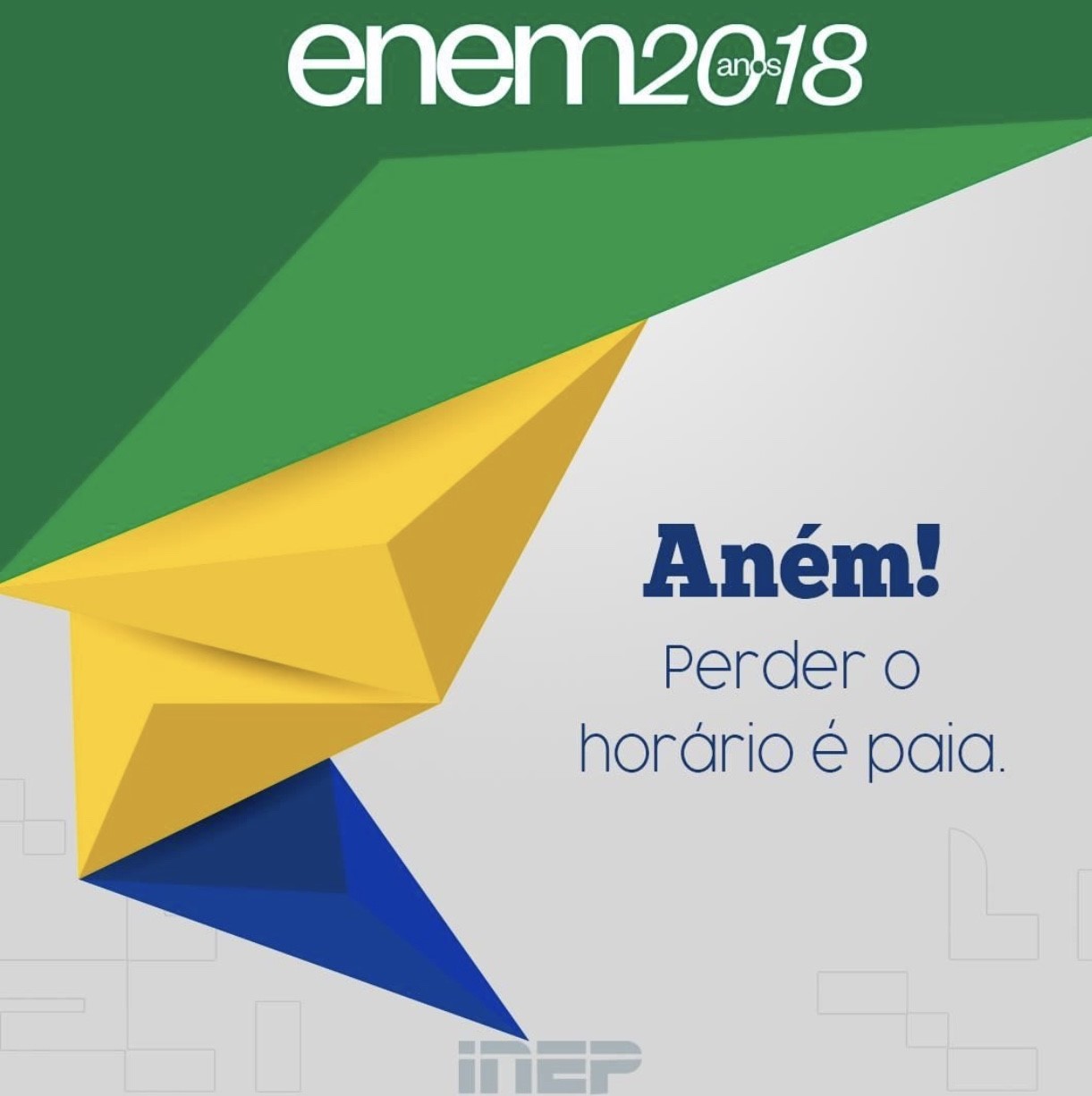 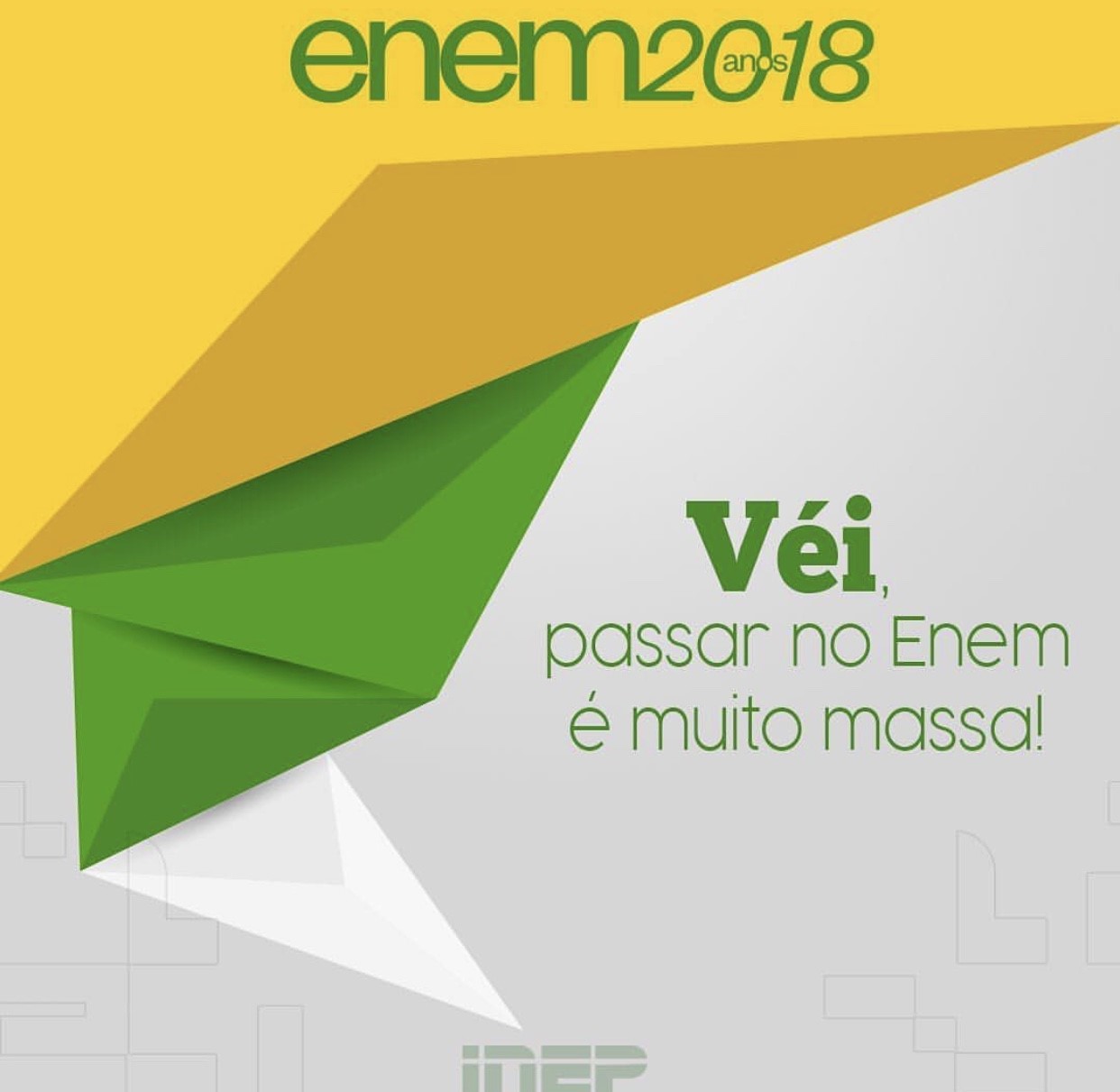 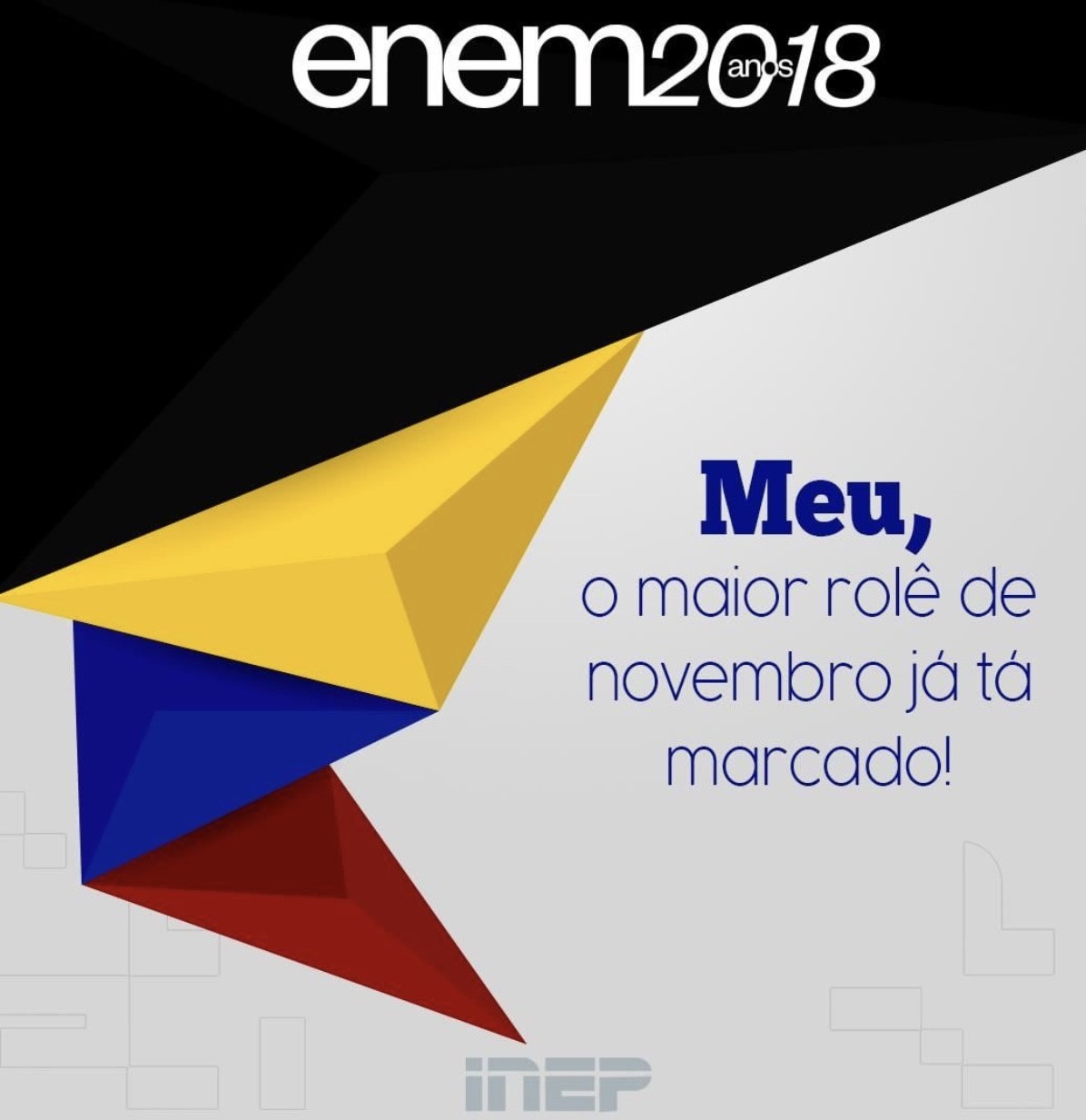 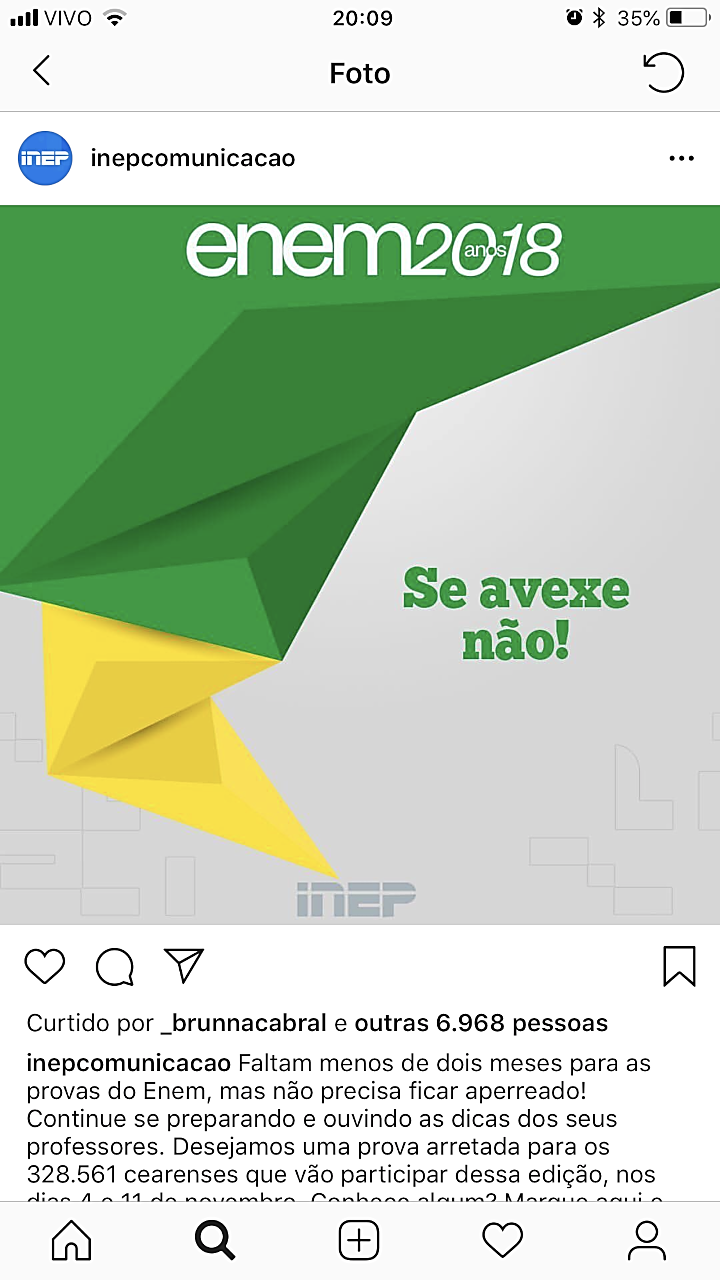 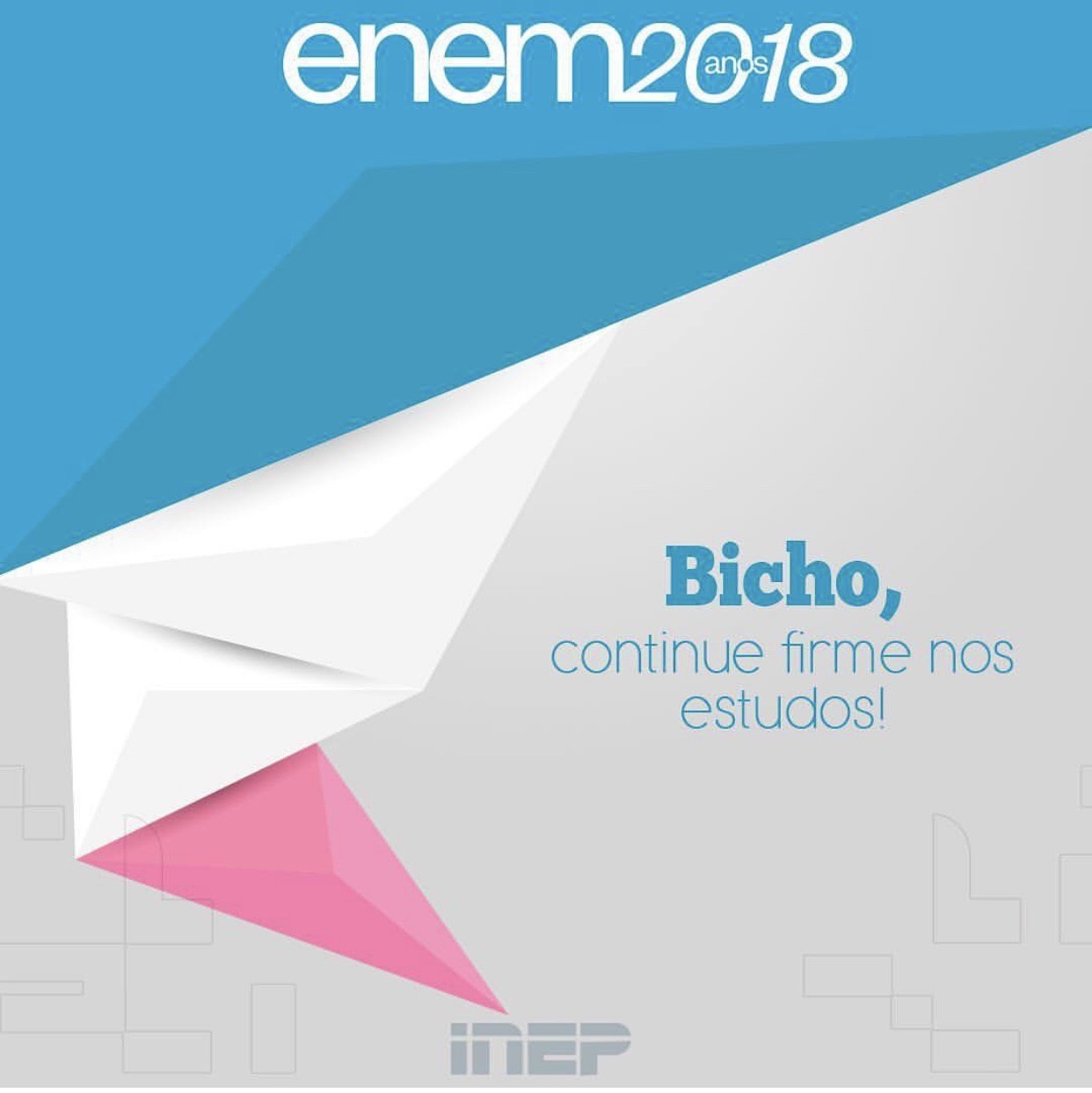 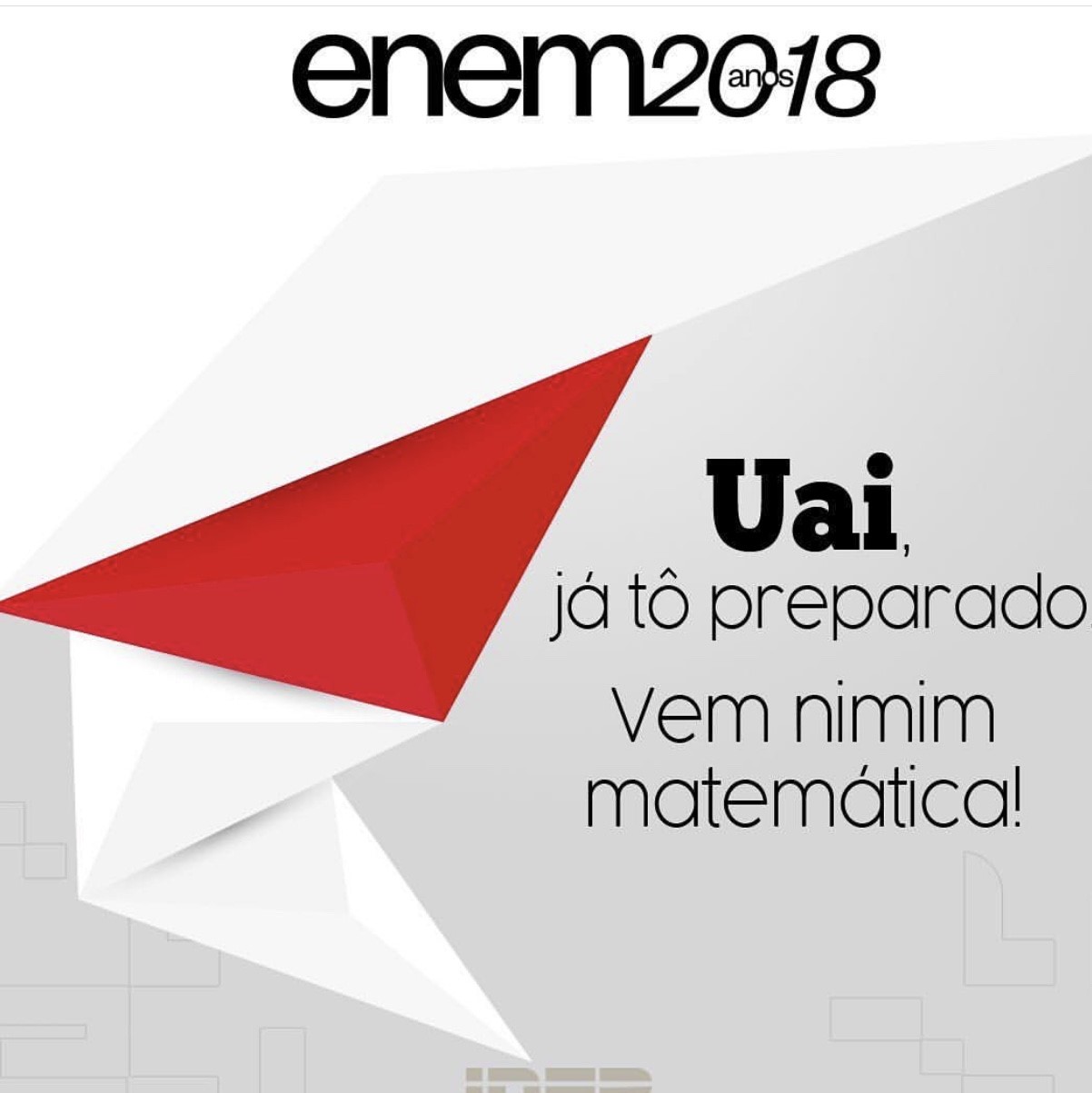 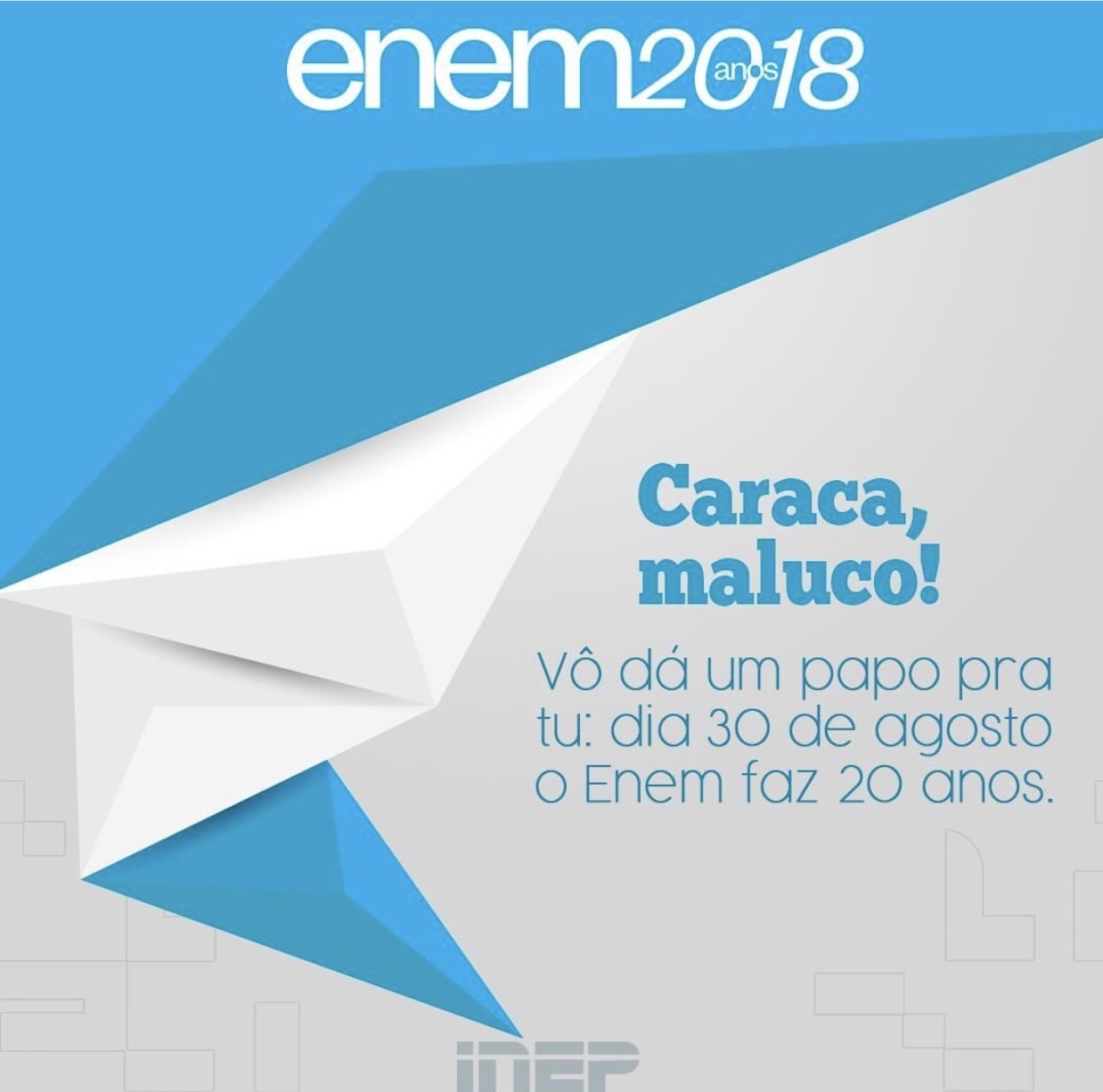 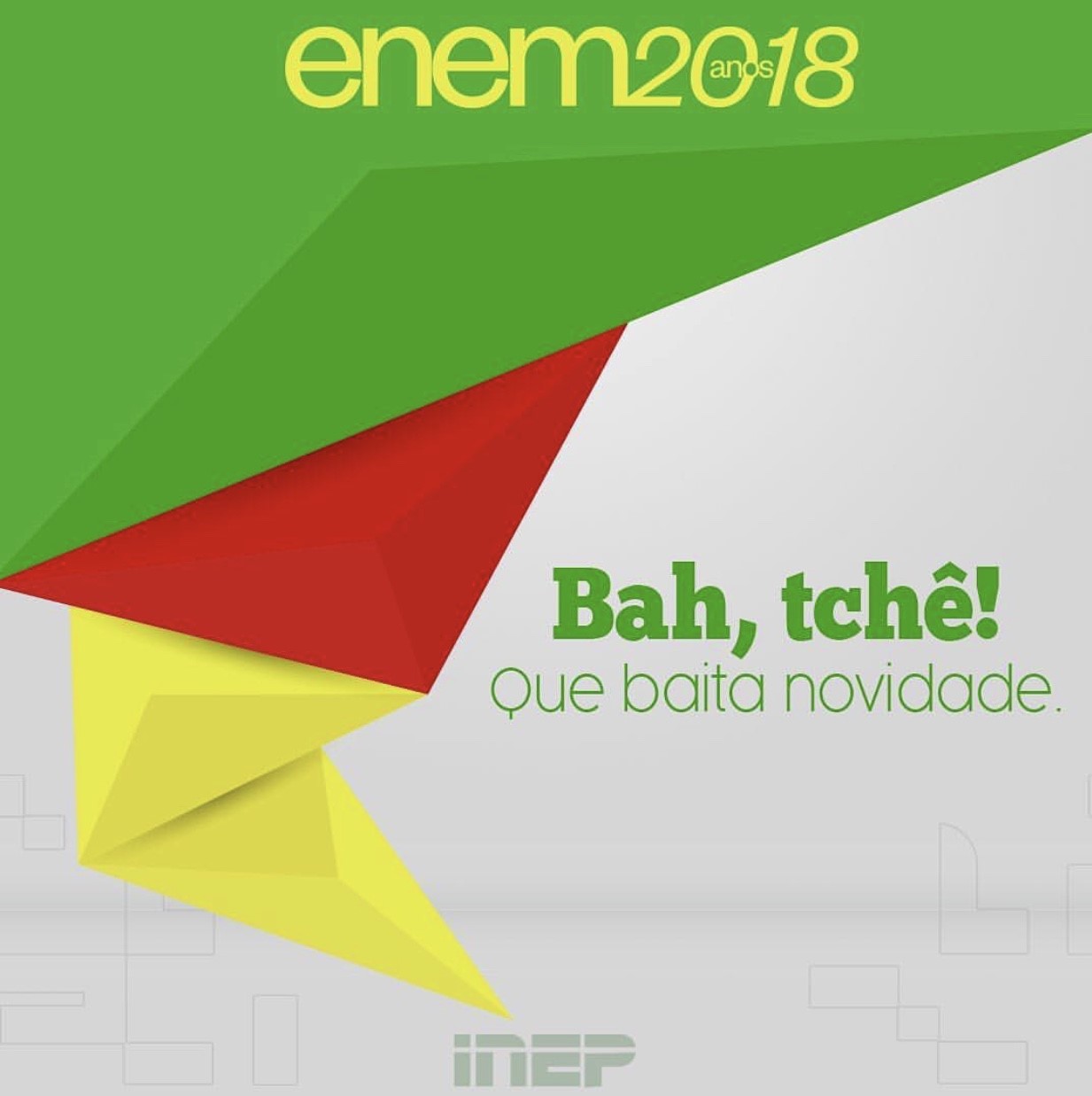 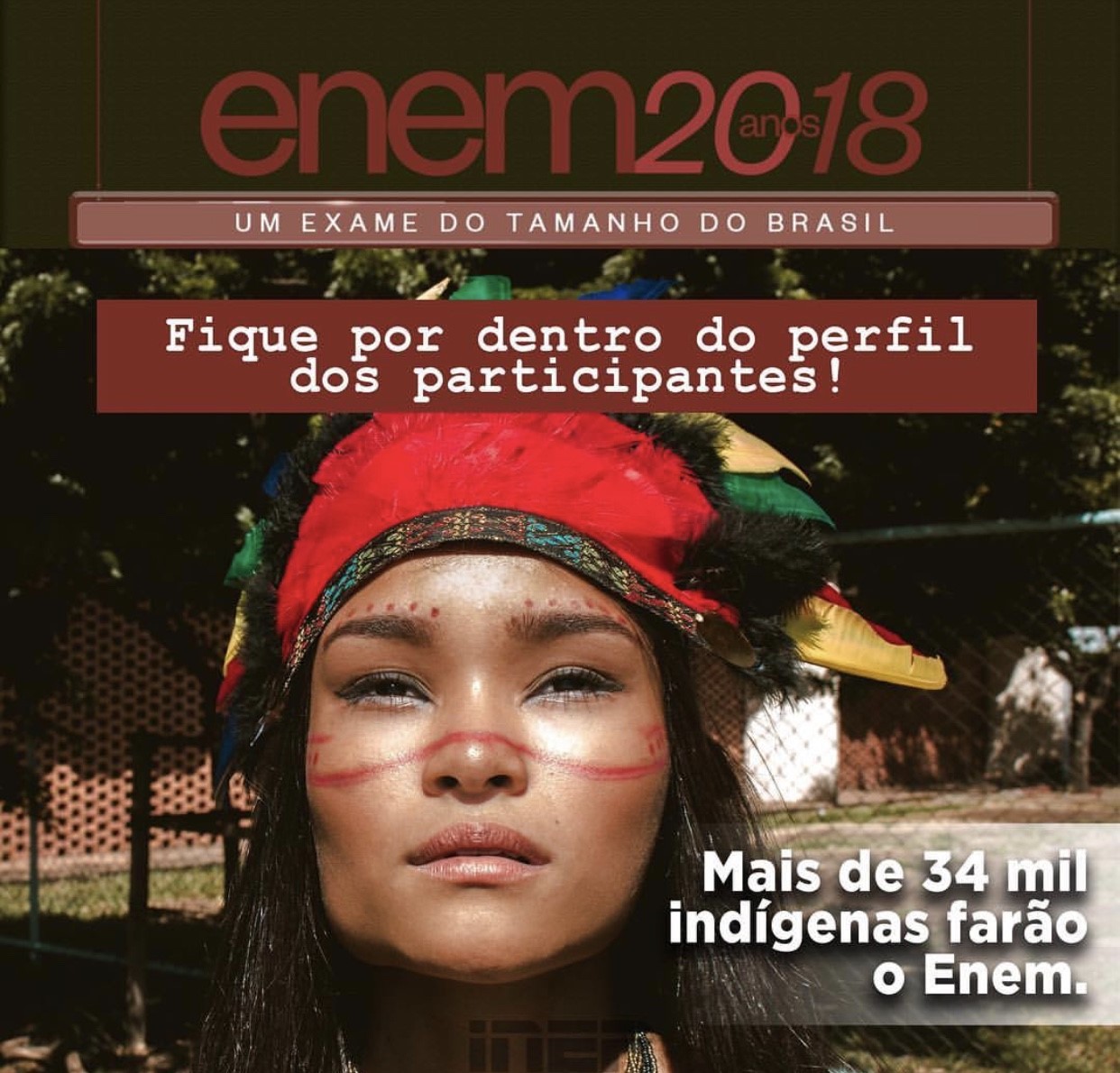